التسويق في المؤسسات غير الربحية
Non-profit Organizations

من إعداد: د.بن عيدة إيمان
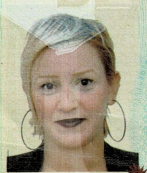 المحاضرة الأولى:
مقدمة في مفهوم التسويق في المؤسسات غير الربحية
Marketing for non-profit Organizations
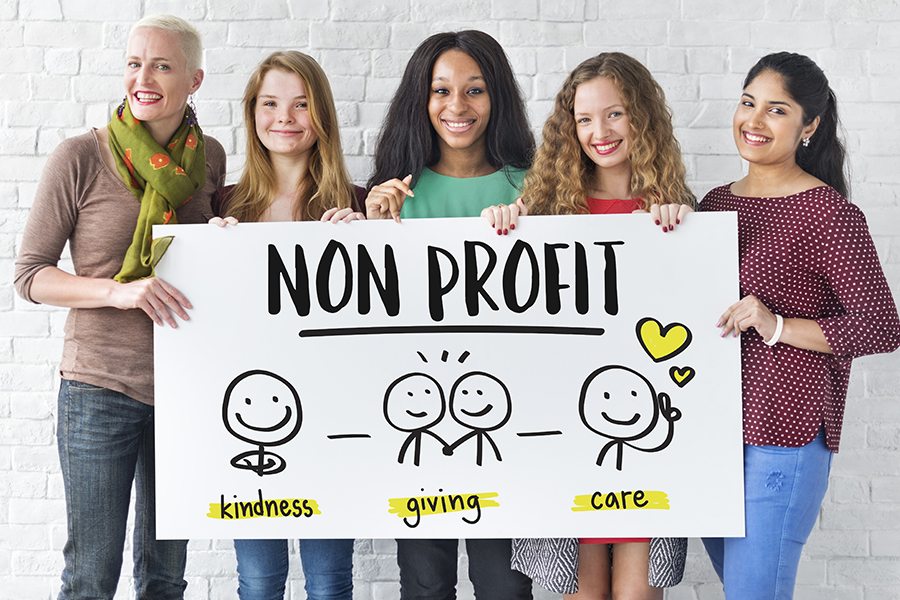 تعريف المنظمة غير الربحية
المنظمة غير الربحية هي منظمة تستخدم عادة التبرعات العامة و / أو الخاصة لتمويل مهمتها الخيرية للنهوض بقضية اجتماعية و / أو تقديم منفعة عامة.
يمكن أن تكون المنظمة غير الربحية مؤسسة أو جمعية أو ناديا يعتني برفاهية المجتمع أو تحسين البنية التحتية المحلية أو الهوايات أو الترفيه، على عكس المنظمة التجارية المكونة من المساهمين الذين يتلقون أرباحا، فإن أعضاء منظمة غير ربحية لا يحصلون على أي فائدة مالية منها، وإن حصلوا يجب إعادة استثمار أي ربح يتم تحقيقه في المنظمة.
تاريخ المنظمات غير الربحية
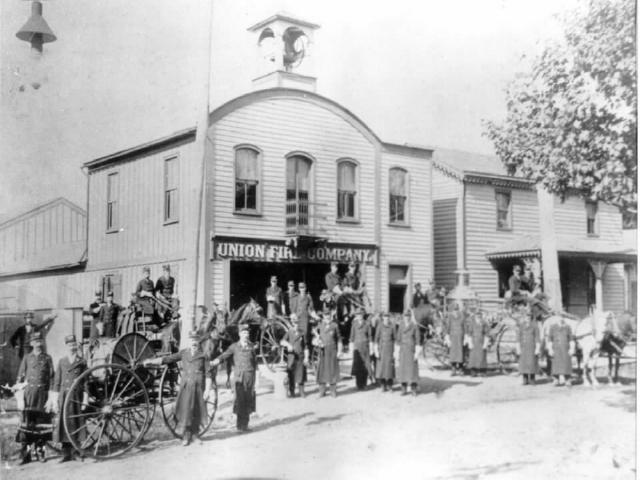 (Benjamin Franklin) Union Fire Company 1736
تاريخ المنظمات غير الربحية
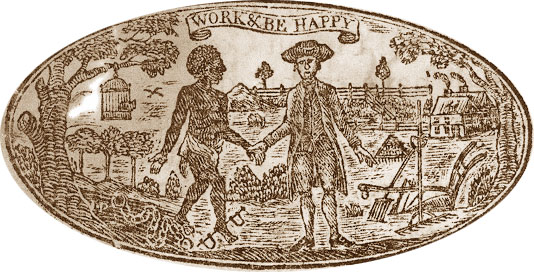 The Pennsylvania Abolition Society1775
تاريخ المنظمات غير الربحية
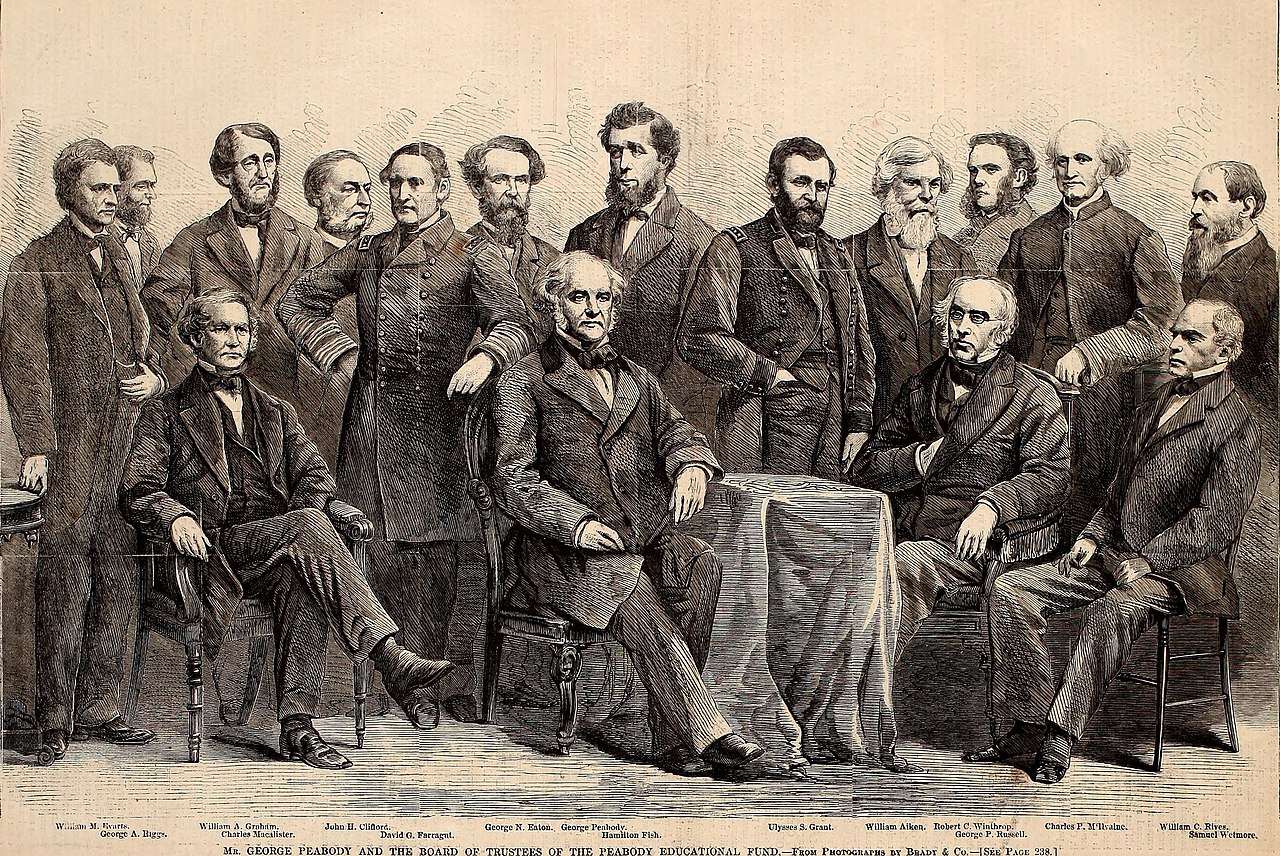 Peabody Education Fund 1867
تاريخ المنظمات غير الربحية
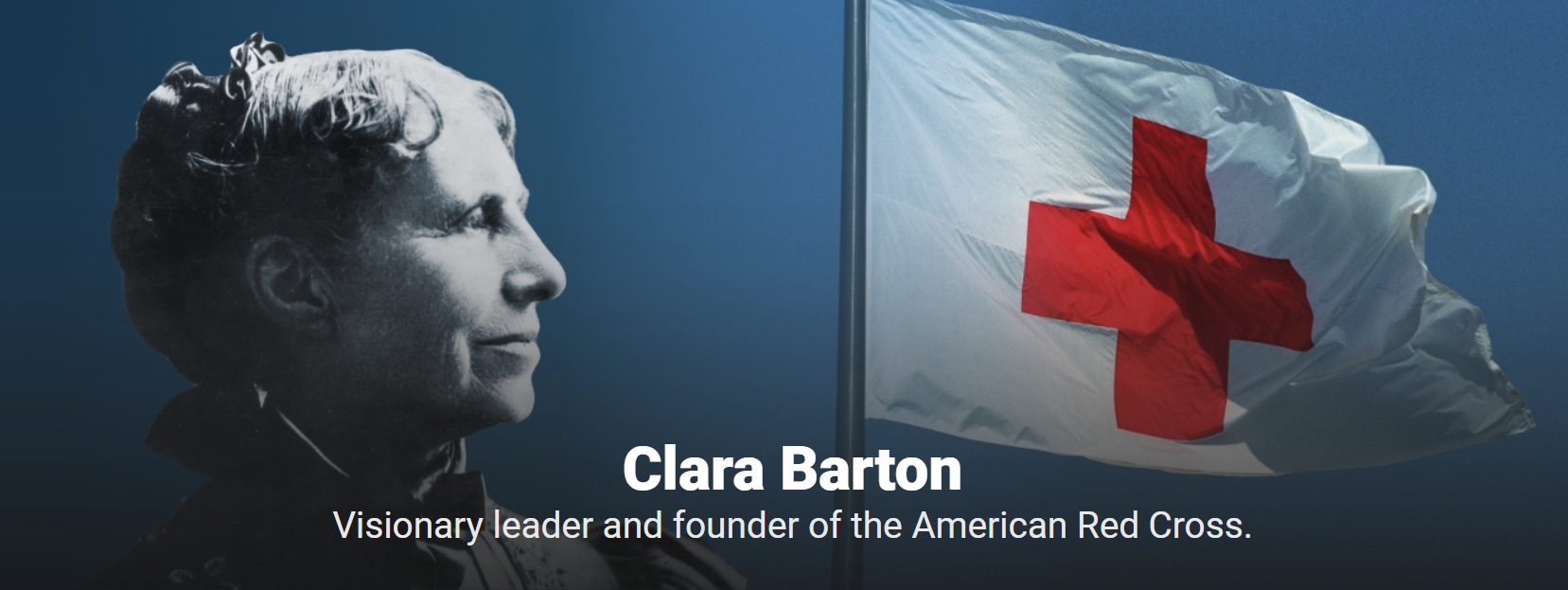 The American Red Cross1881
تاريخ المنظمات غير الربحية
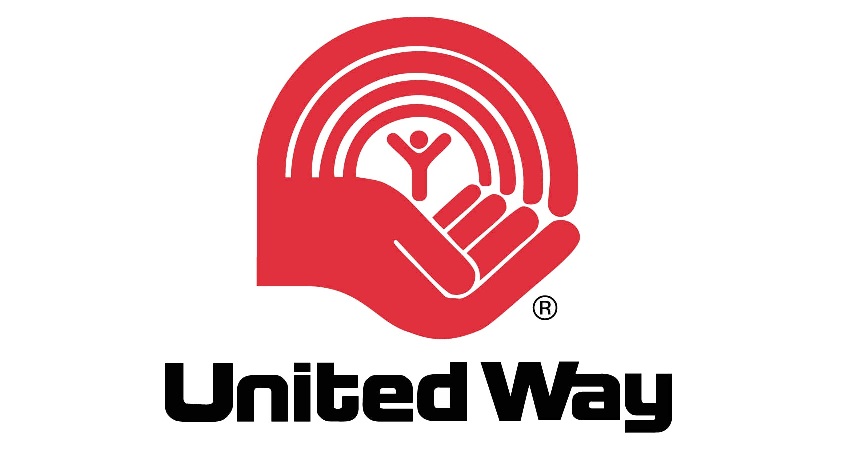 United Way 1887
تعريف تسويق غير الربحيNon profit Marketing
يشير التسويق غير الربحي إلى الأنشطة والاستراتيجيات التي تنشر رسالة المنظمة، فضلا عن طلب التبرعات والدعوة إلى المتطوعين، يتضمن التسويق غير الربحي إنشاء الرموز logos و الشعار slogans والنصوص، فضلا عن تطوير حملة إعلامية لتعريف المنظمة بالجمهور الخارجي, الهدف من التسويق غير الربحي هو الترويج لمُثُل المنظمة وقضاياها لجذب انتباه المتطوعين والمانحين المحتملين، ويختلف أشكال التسويق غير الربحي باختلاف قضية المنظمة,
أصول التسويق غير الربحي
1969
Kotler +Zaltman
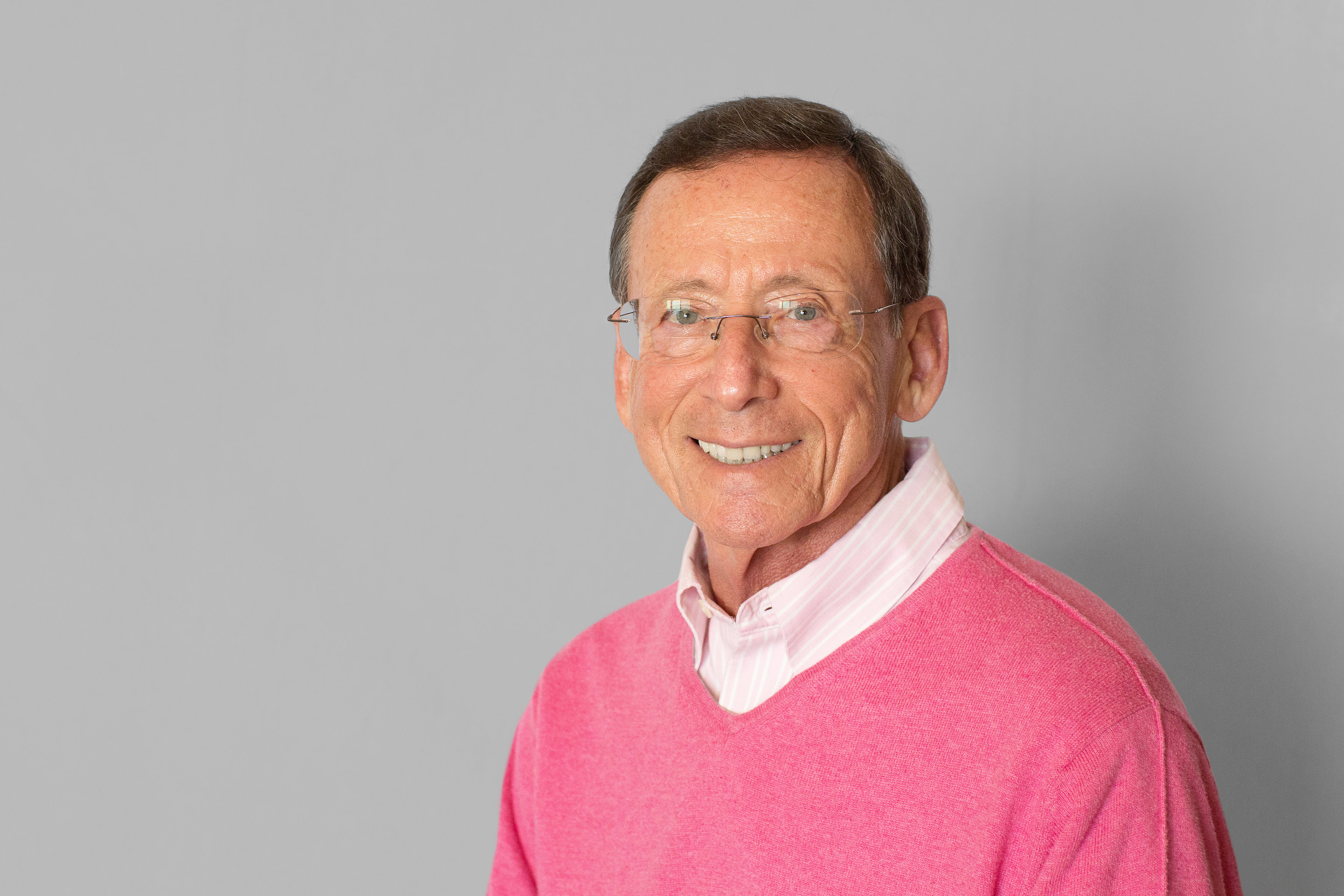 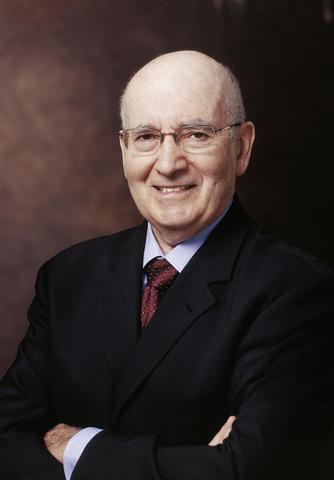 الوجه الحديث للتسويق غير الربحي
2010
Kotler +Kartajaya
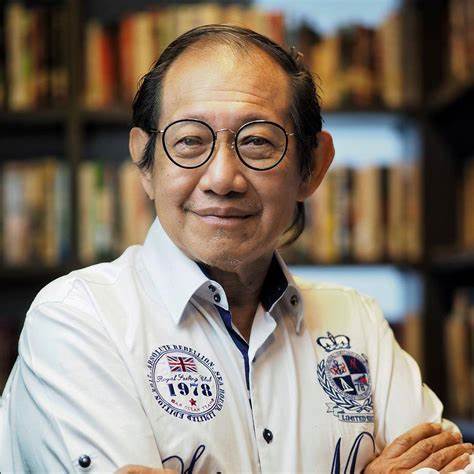 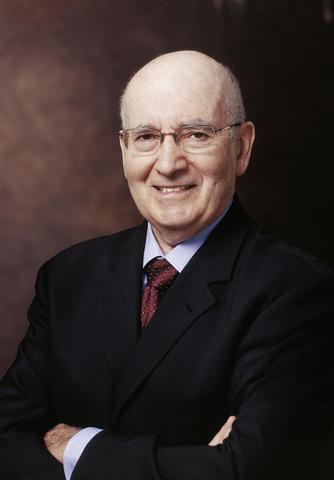 أنواع التسويق غير الربحيTypes of Non profit Marketing
أنواع التسويق غير الربحيTypes of Non profit Marketing
أنواع التسويق غير الربحيTypes of Non profit Marketing
أنواع التسويق غير الربحيTypes of Non profit Marketing
طرق الإتصال في التسويق غير الربحي
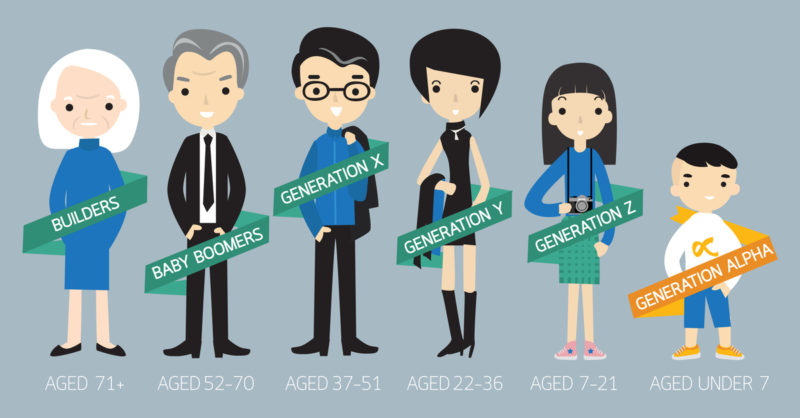 لدى المسوقين غير الربحين أيضا تركيبة سكانية متنوعة للتعامل معها، فالمتبرعين الأكبر سنا والأكثر ثراء للقضايا الخيرية يحتاجون إلى التواصل معهم ومناشدتهم بطرق مختلفة تماما عن جيل الألفية.
على سبيل المثال ، قد لا يزال المتبرعون الأكبر سنا جيل طفرة المواليد أو الجيل  Xيفضلون استدعائهم بالتبرع ورقيا عبر البريد المباشر أو عن طريق المقابلة الشخصية، بينما قد يفضل المتبرعون الأصغر سنا تلقيه عبر الرسائل النصية أو التطبيقات الرقمية، قد تكون الطباعة في طريقها إلى الاندثار، لكن المسوقين غير الربحين لا يستطيعون التخلي عنها لأنها لا تزال تعمل مع بعض المانحين، وبالمثل، لا يستطيع المسوقون غير الربحين تجاهل مساحة التسويق الرقمي، والتي يتوقعها العديد من المانحين الأصغر سنا.
دور مواقع التواصل الاجتماعي
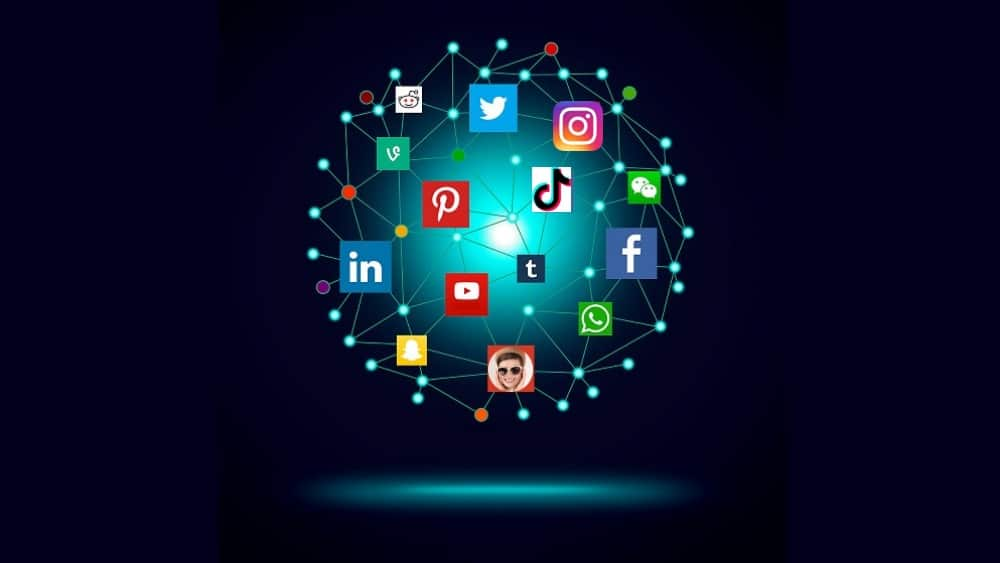 أحد تحديات التسويق غير الربحي هو تشجيع الناس على التبرع لقضية ما دون تلقي أي شيء على الفور في المقابل. ومع ذلك ، تجد العديد من المنظمات غير الربحية أن وسائل التواصل الاجتماعي تساعد في ذلك لأنها تمكن الناس من مشاركة سبب تبرعهم بسهولة وتشجيع الأصدقاء والعائلة على فعل الشيء نفسه، وهذا يدخل في سياق مشابه للتسويق الشفهي، تخلق وسائل التواصل الاجتماعي تجربة تعاونية أو تشاركية وتمنح المشاركين إحساسا بإحداث فرق نشط في القضايا المهمة بالنسبة لهم.
في الواقع ، تهيمن وسائل التواصل الاجتماعي الآن على العديد من مجالات التسويق، يجعلها حتمية للجيل المعاصر اليوم أكثر من أنها وسيلة غير مكلفة، خاصة وأن ميزانية بعض المنظمات غير الربحية محدودة ووسائل التواصل تعتبر الحل الأمثل بالنسبة لهم، ناهيك عن قوة هذه المواقع واتساع قاعدتها الاجتماعية.
وأنت ما هي المنظمات غير الربحية التي تعرفها؟